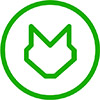 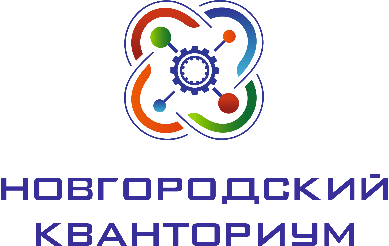 Панель методик и технологий образовательной практики
Развитие инженерного мышления средствами учебно-методического комплекса «Интегральный кот»
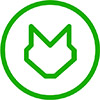 УМК «Интегральный кот» – это учебно-методический комплекс для изучения электроники, механики, программирования и робототехники на основе конструктора из отечественных компонентов
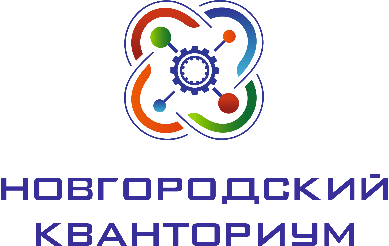 Конструктор «Интегральный кот»
Рабочая программа
Поурочное планирование
Для педагога				Для обучающегося
Видеоматериал
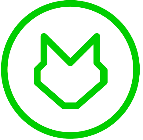 Спецификация для кейса
Технологическая карта
Учебно-методический комплекс
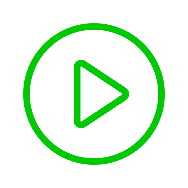 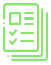 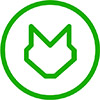 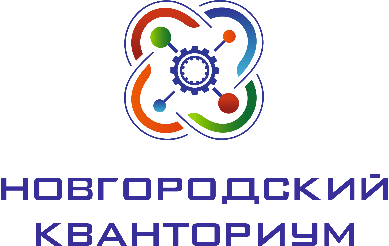 Педагогические технологии
Технические средства обучения
Проектная и исследовательская
Кейс-технология
Технология образовательного события
Портфолио
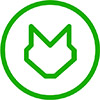 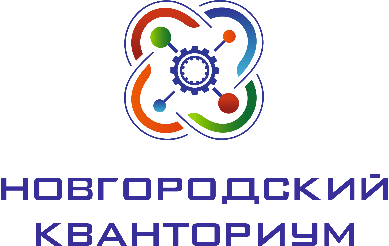 Кейс-технология-избыточное количество кейсов, которые можно варьировать в зависимости от возраста, степени подготовки обучающихся и задач для создания неограниченного пространства для творчества юного робототехника
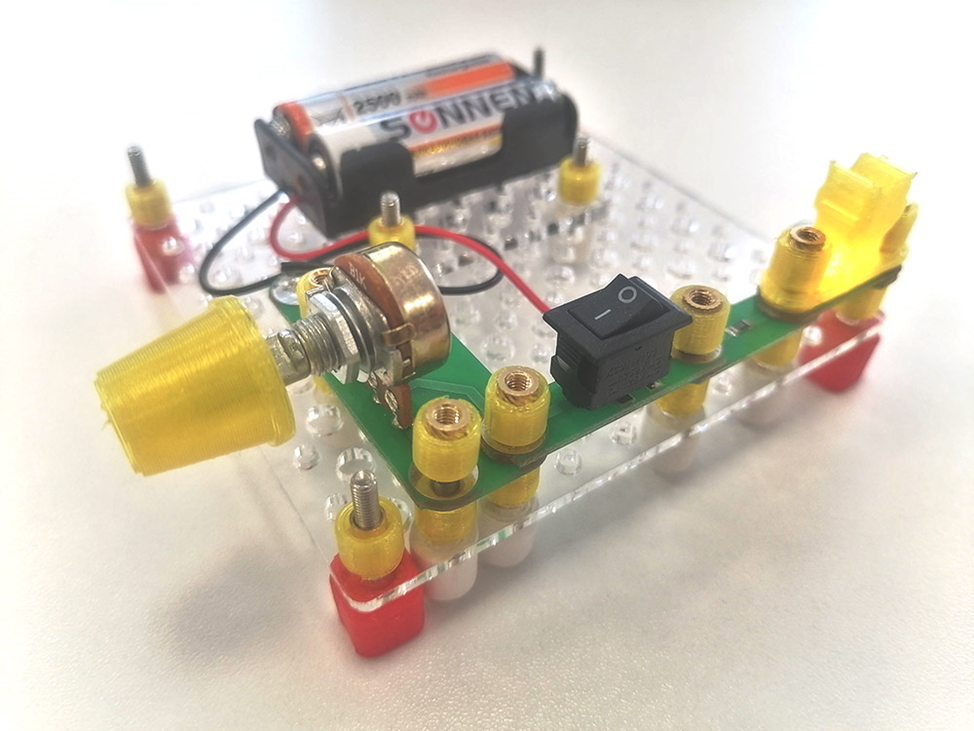 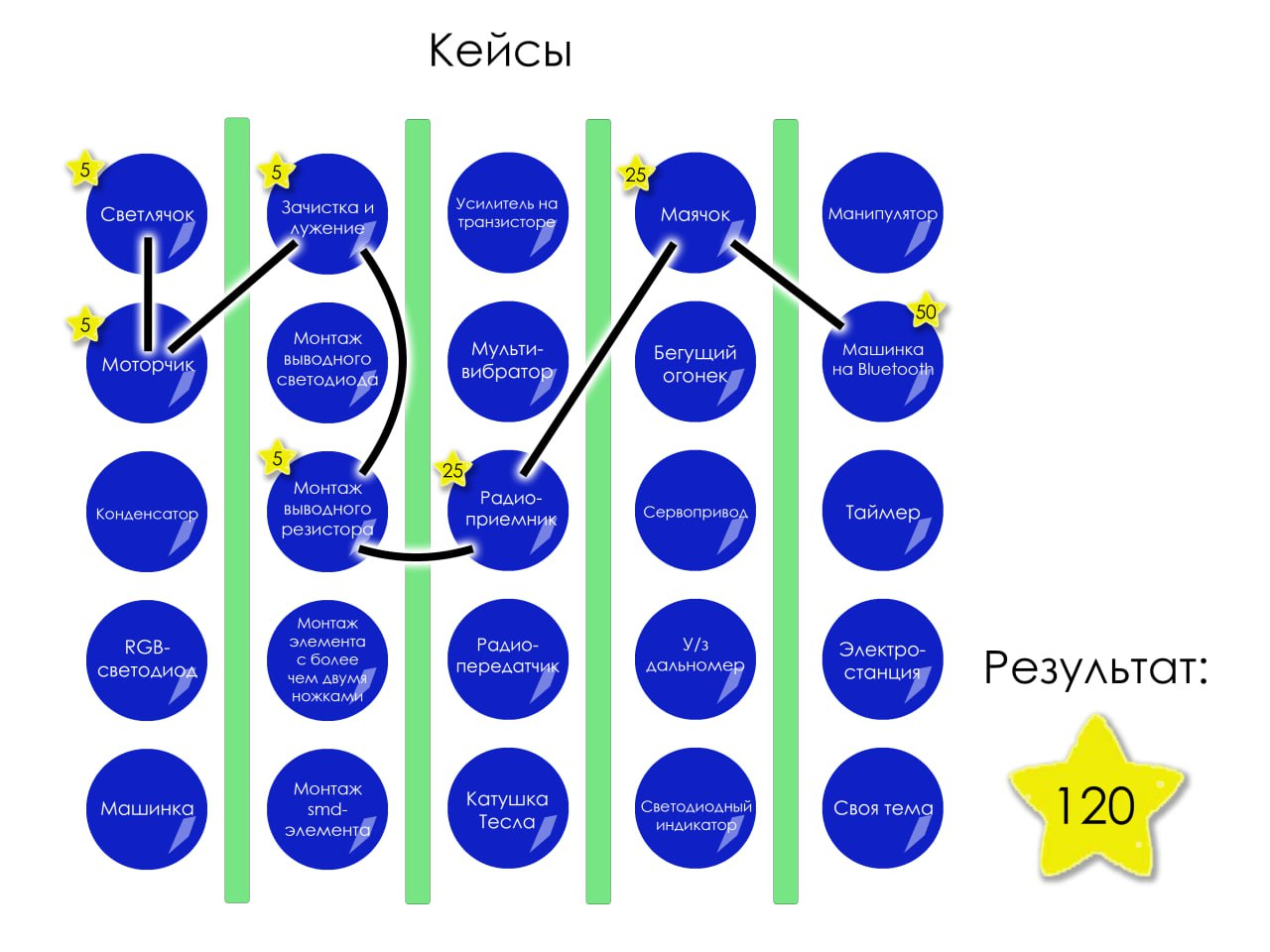 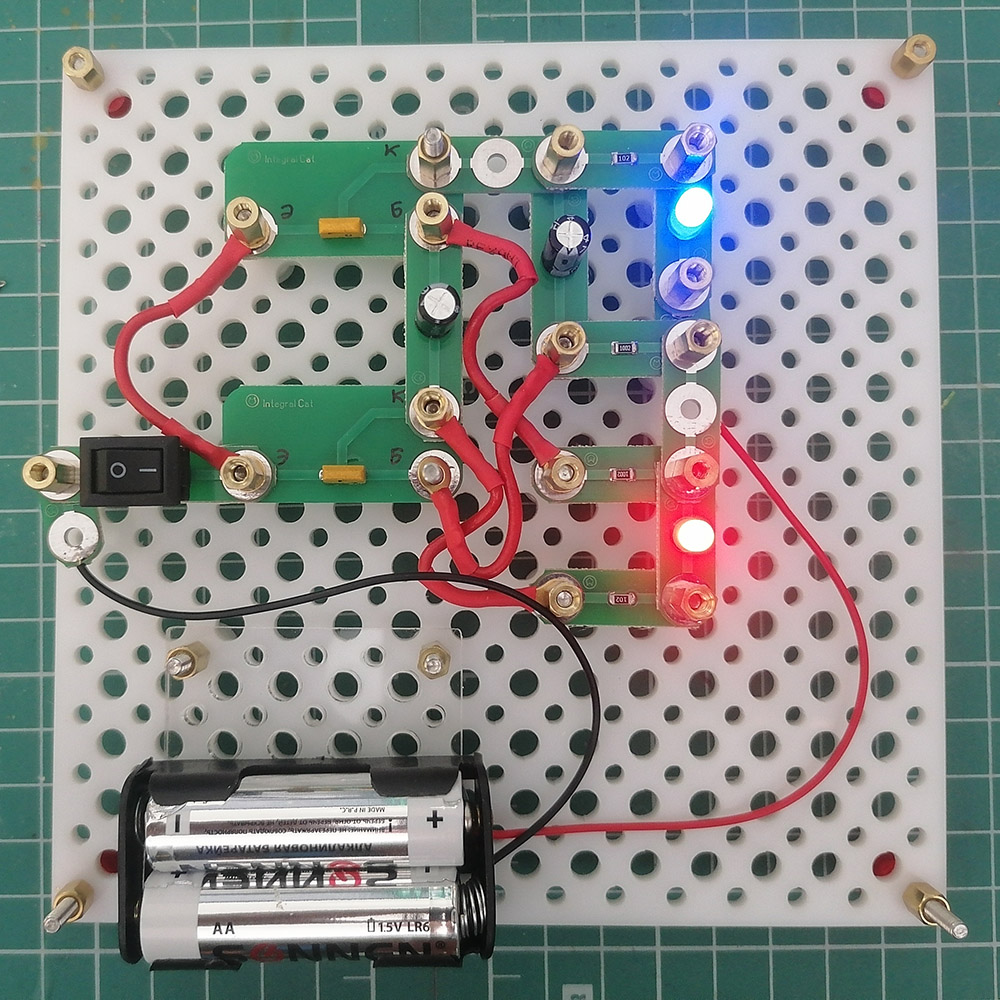 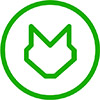 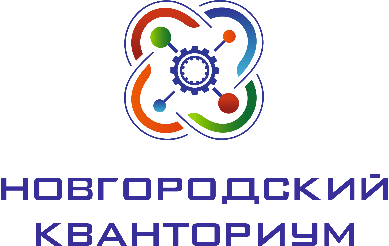 Технические
средства обучения
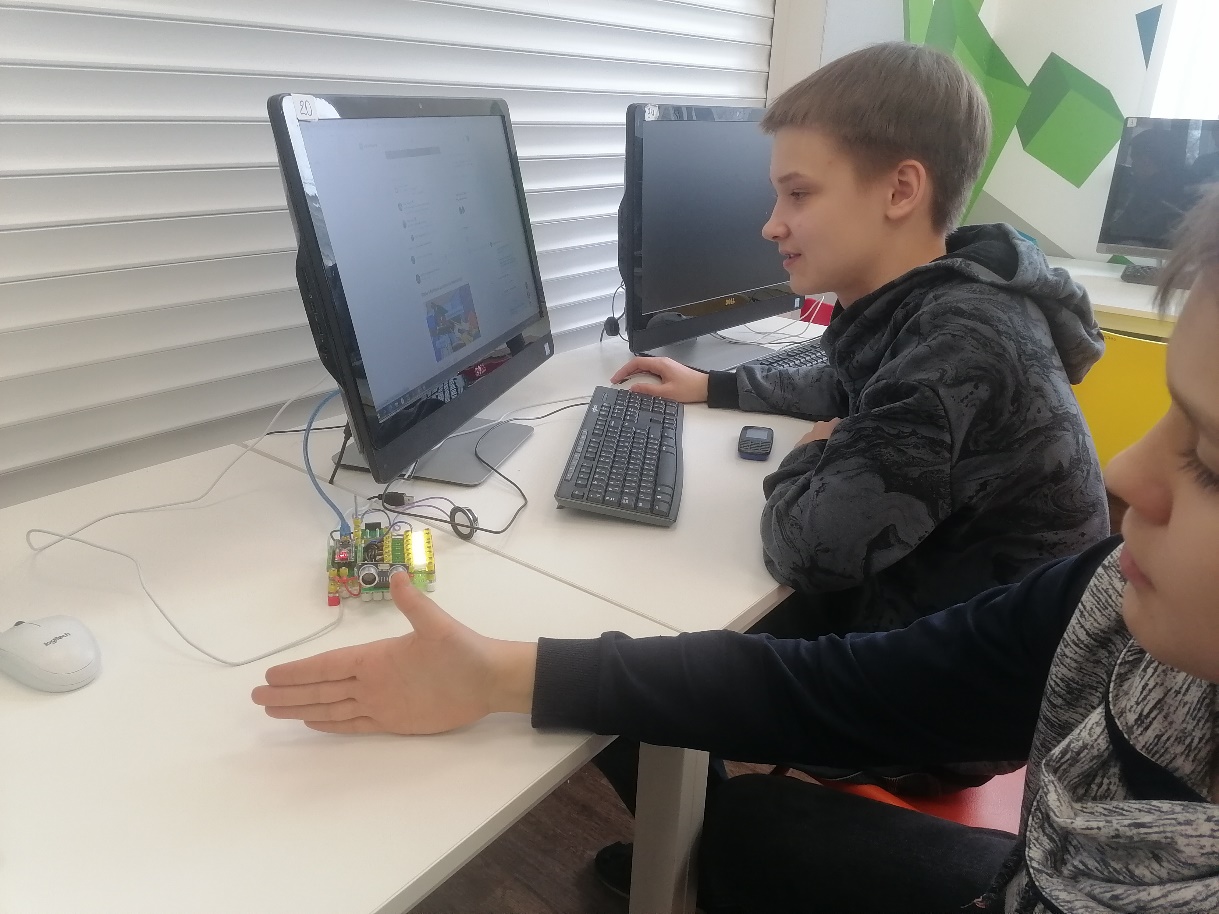 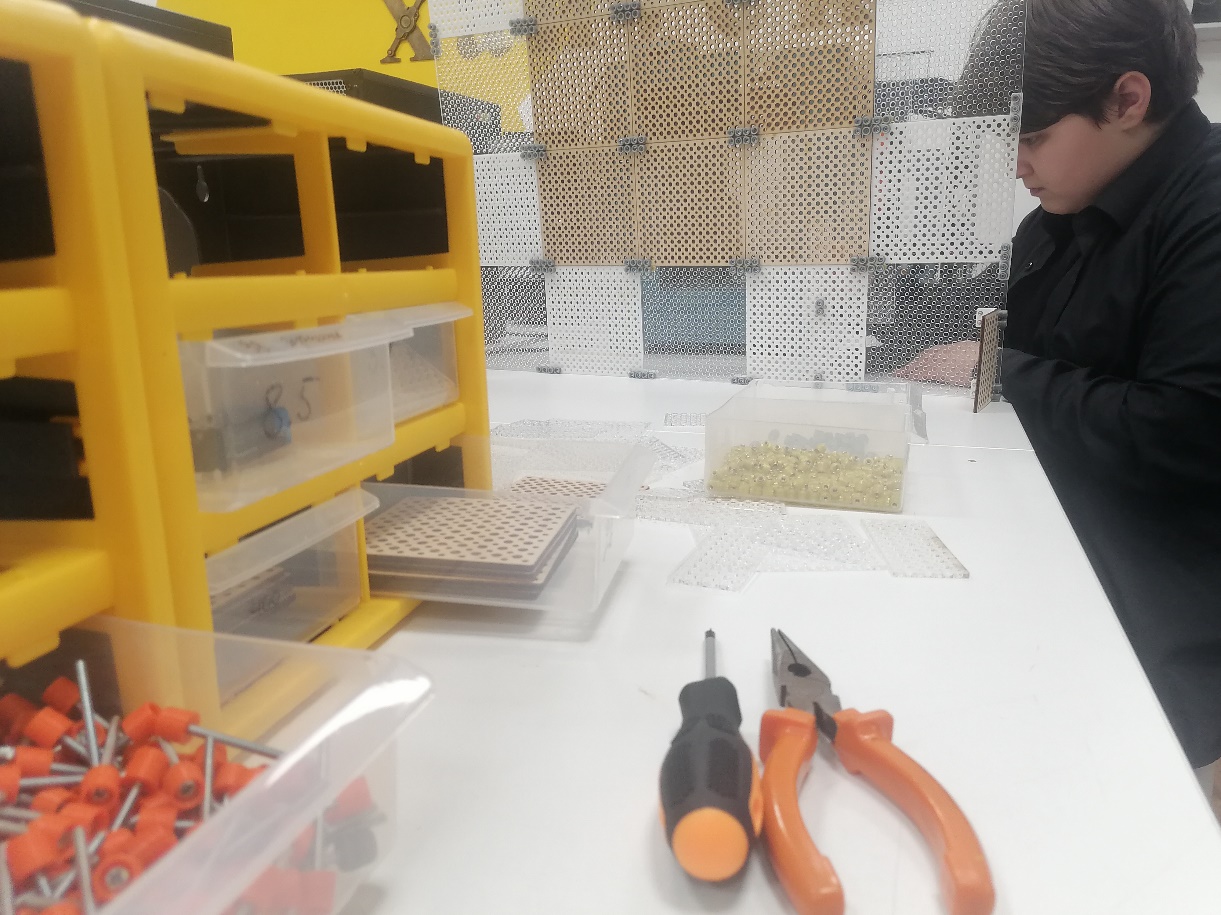 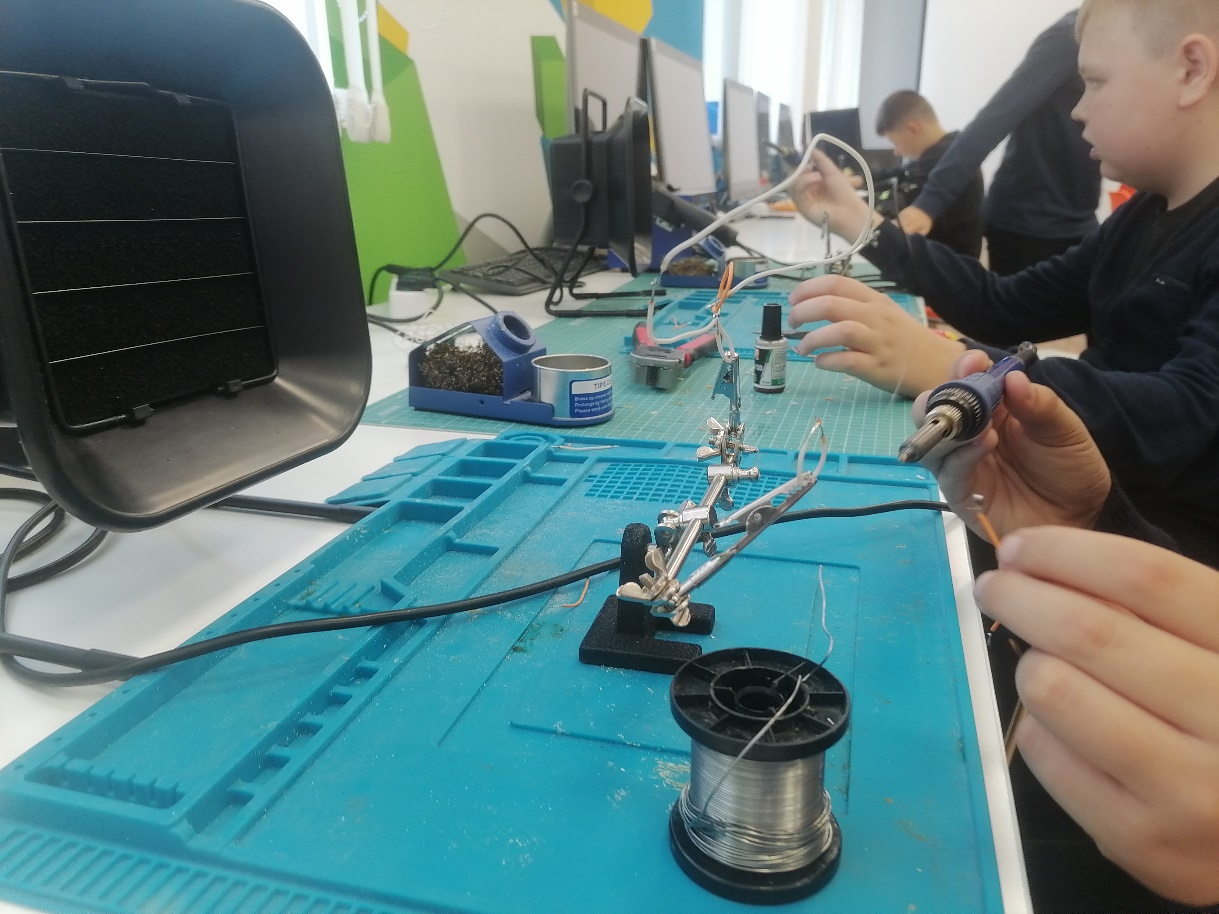 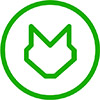 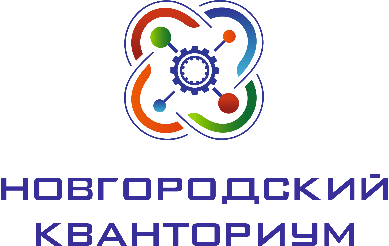 Проектная и исследовательская
деятельность
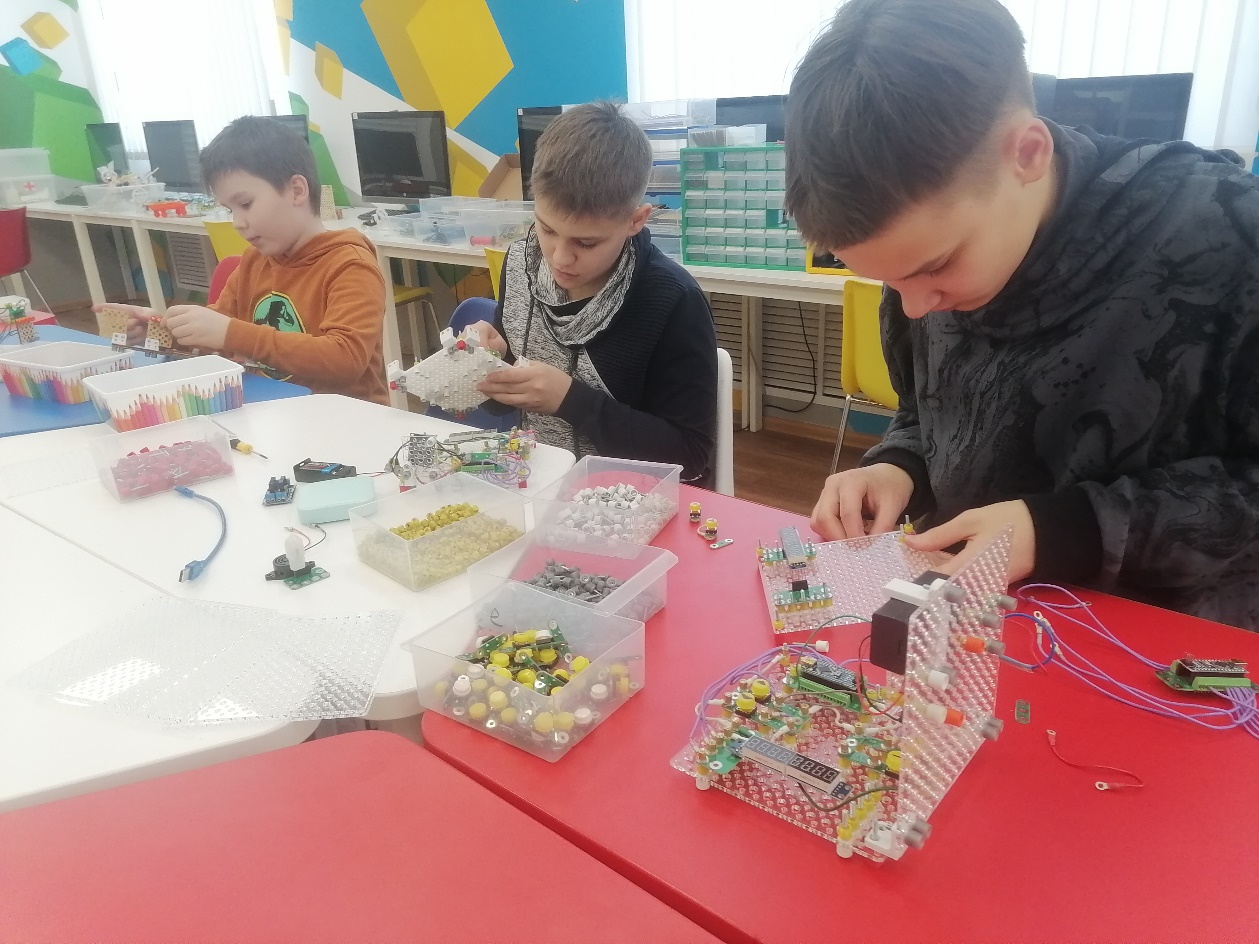 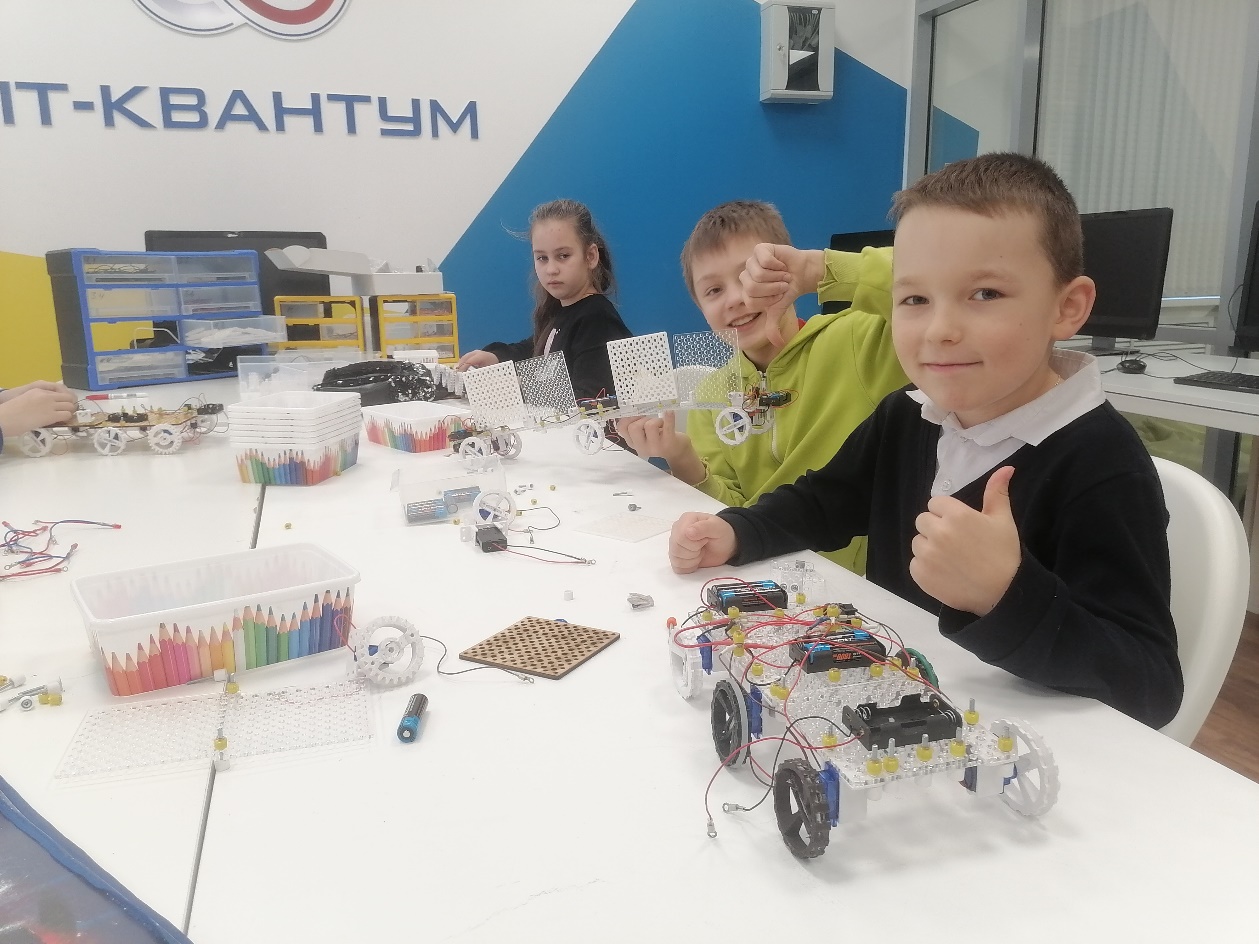 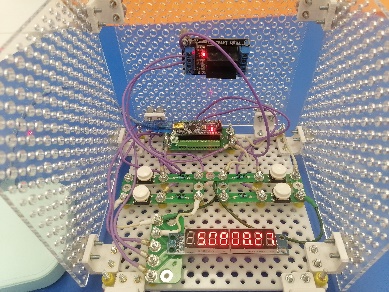 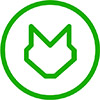 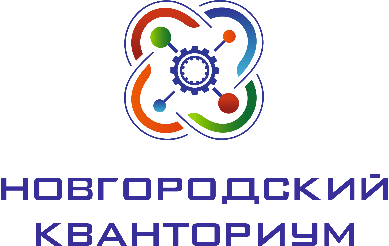 Технология
Образовательного
события
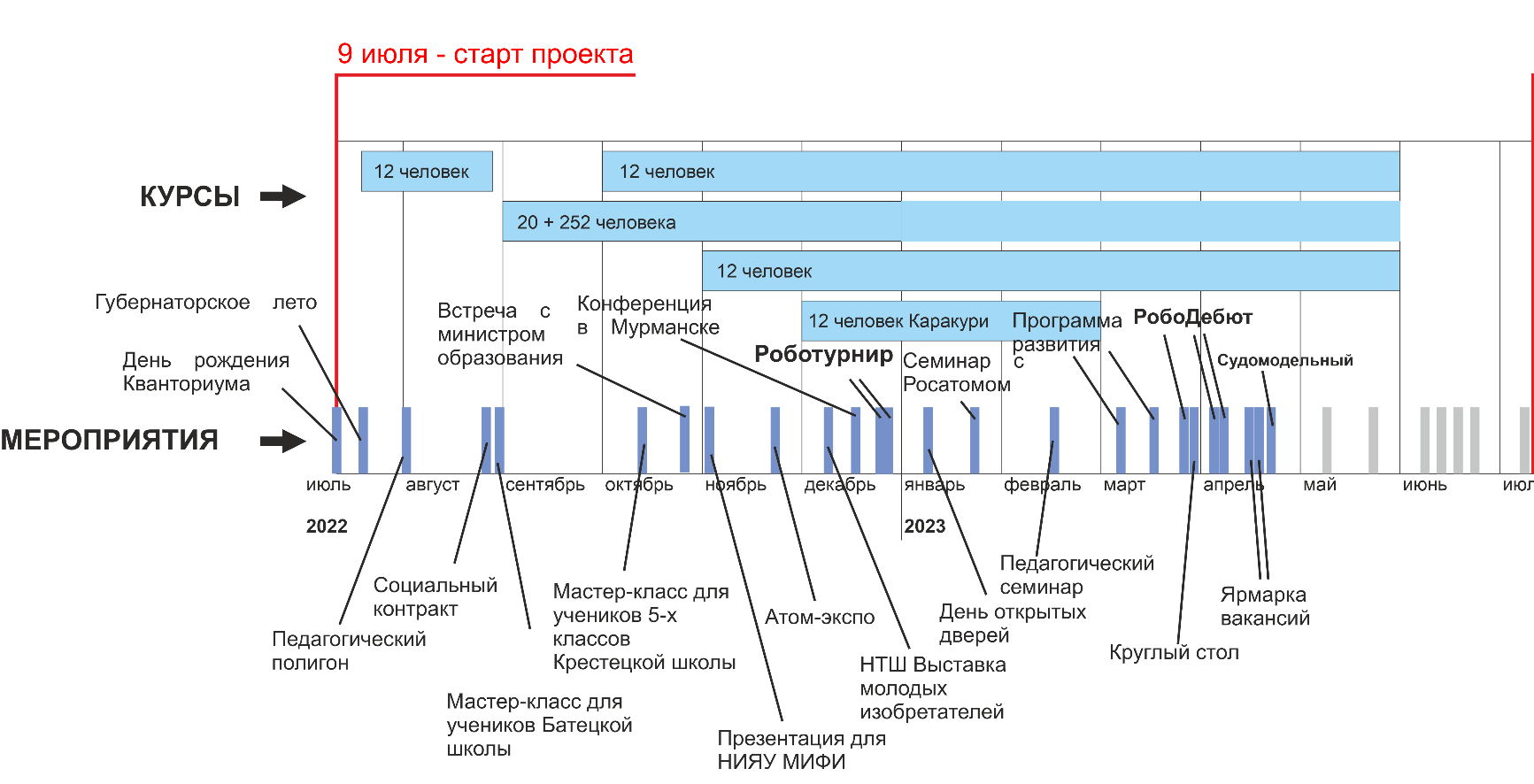 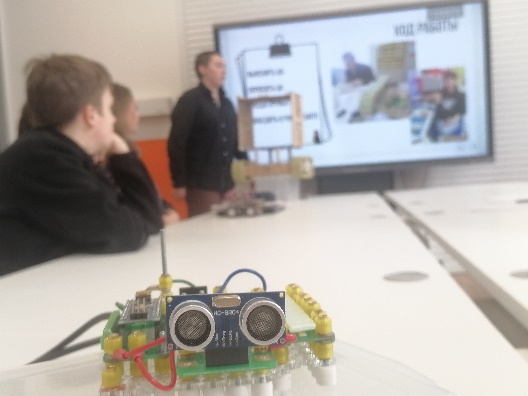 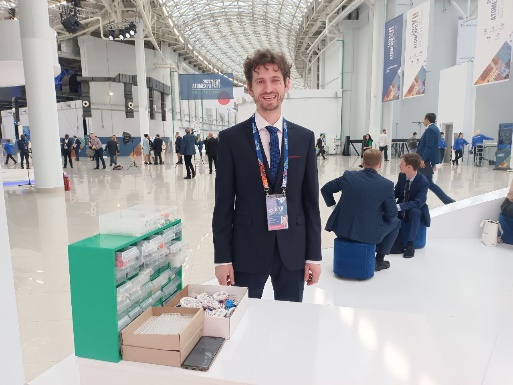 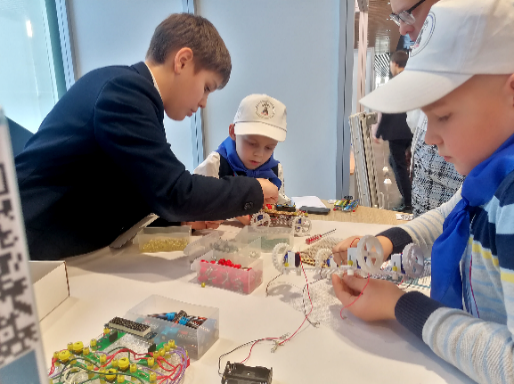 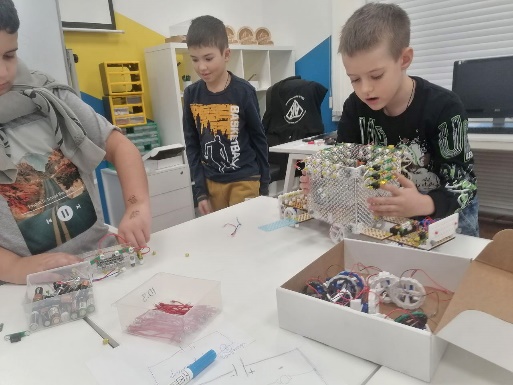 Выставки			   Конкурсы		 Мастер-классы		        Семинары
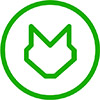 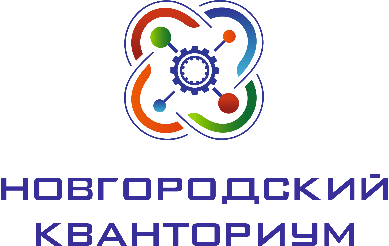 Портфолио
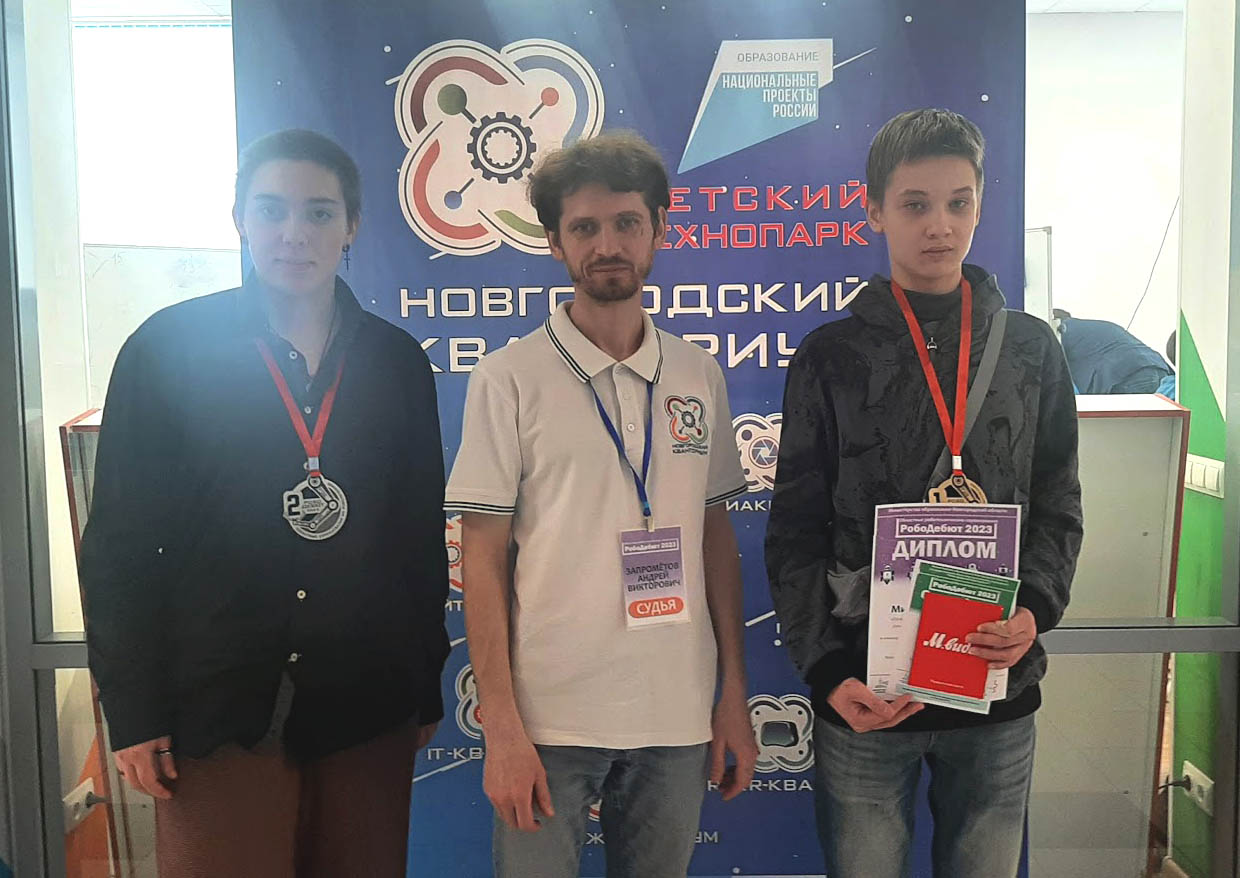 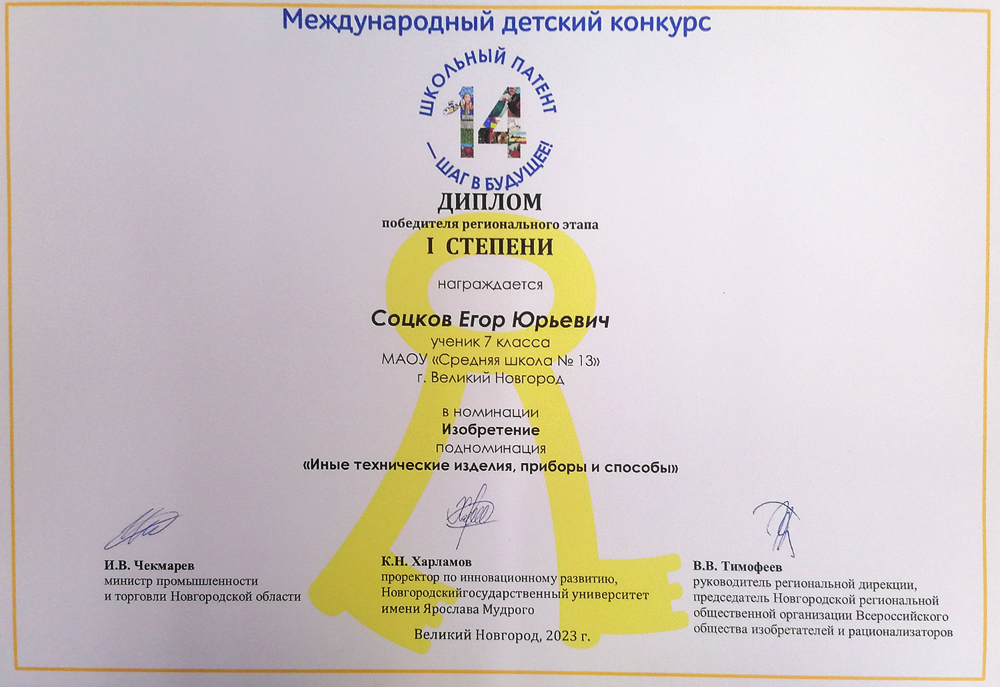 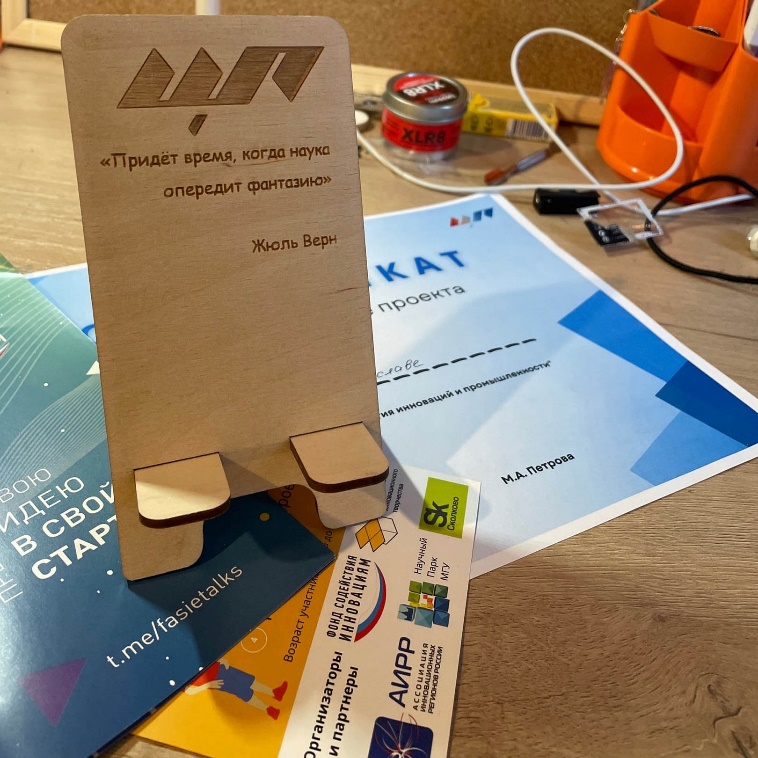 Результаты апробации
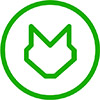 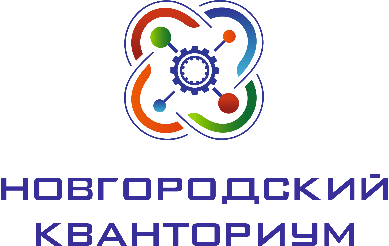 Проведено занятий: 10 000 человеко-часов

Увеличение количества участников образовательных событий
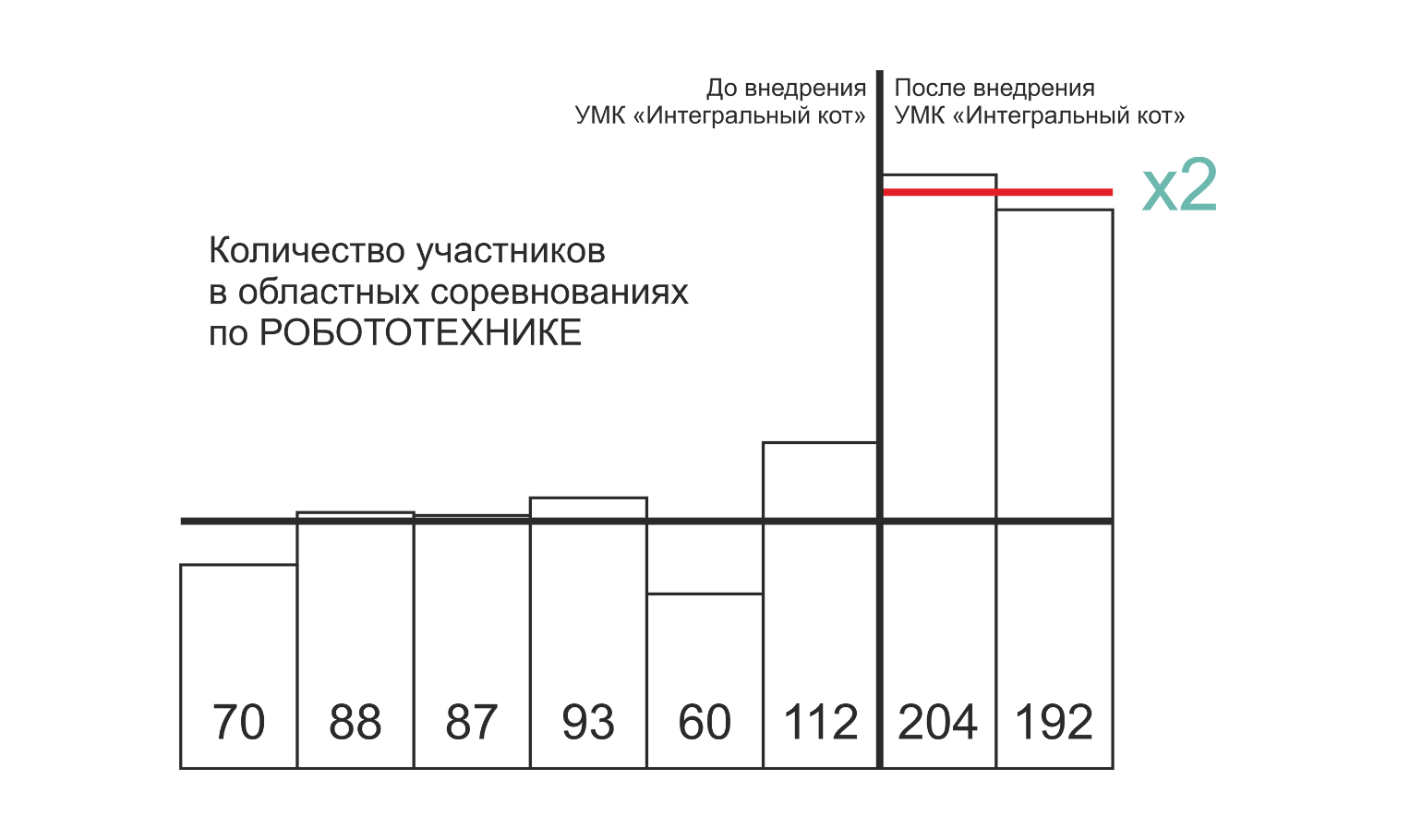 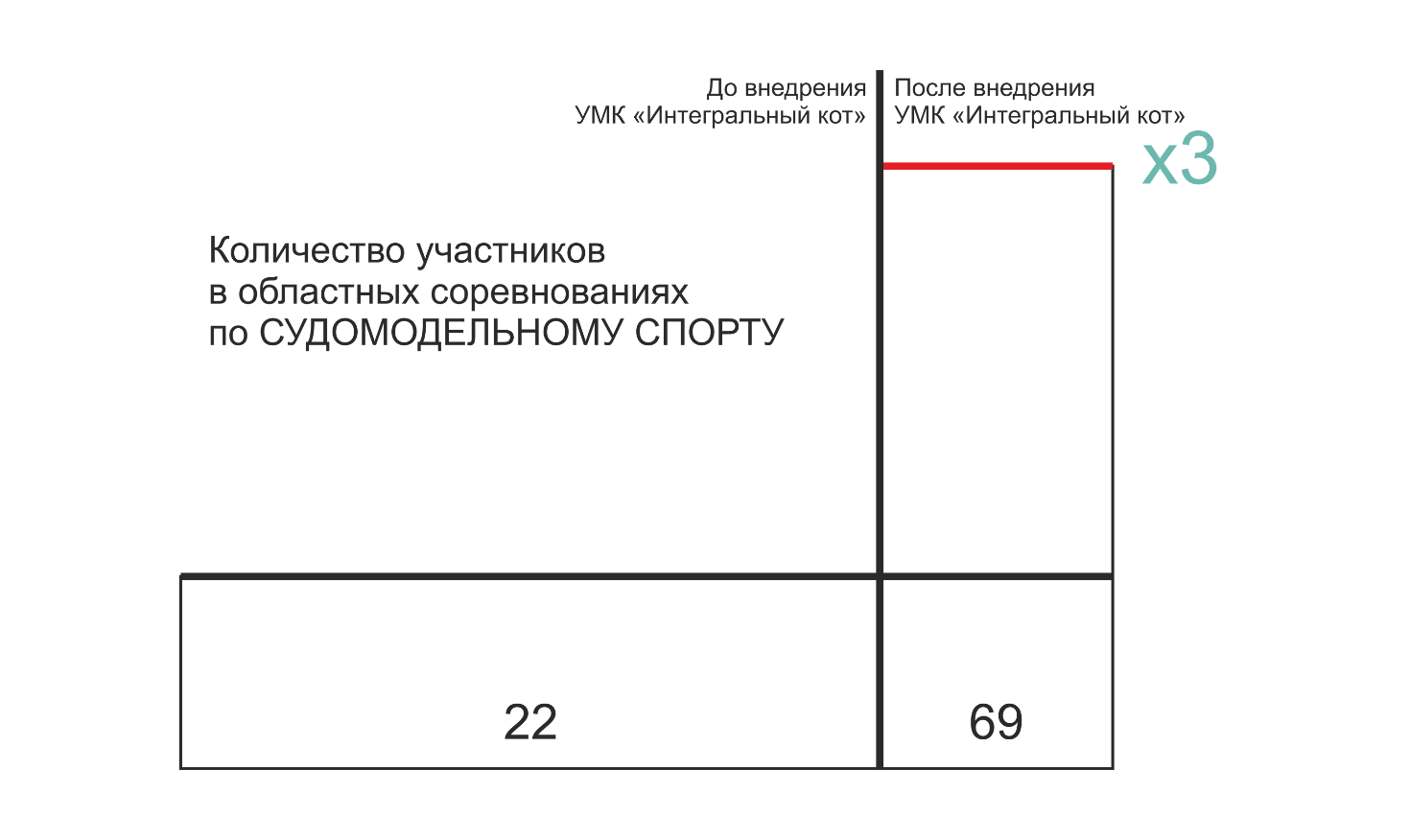 х2
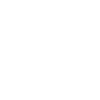 х3
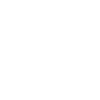 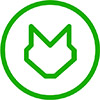 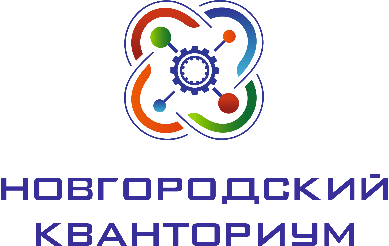 Команда разработчиков практики

Запромётов Андрей Викторович,
Педагог дополнительного образования
Контакты:
Телефон: 8-963-346-55-53
https://vk.com/malaris

Сарычева Танзиля Мусаевна,
директор ГОАУ «Новгородский Кванториум»,
Контакты:
Телефон: 8-903-981-77-44
https://vk.com/id91934208
УМК
«Интегральный кот»
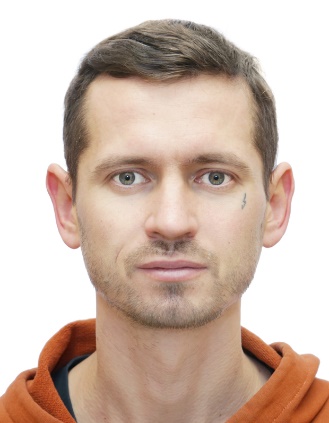 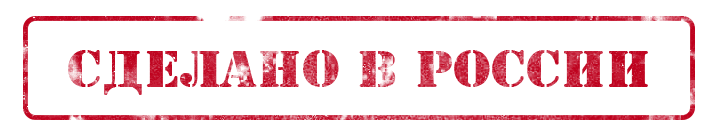 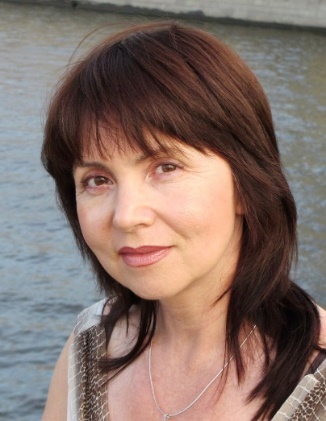 https://vk.com/integralcat
https://vk.com/prokarakuri 
https://t.me/IntegralCatChannel